A kohéziós politika
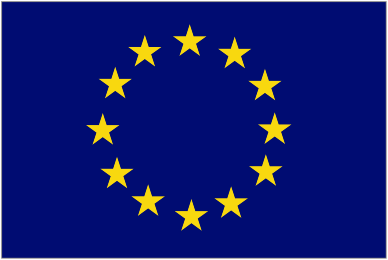 A kohéziós politika célja a tagállamok és régióik „átfogó harmonikus fejlődésének” előmozdítása és támogatása.
A kohéziós politika és annak támogató eszközrendszere (pl. Strukturális Alapok és Kohéziós Alap) a gazdasági és társadalmi konvergencia erősítésének legfontosabb uniós szintű biztosítéka.
Az Európai Bizottság, a tagállamok és csatlakozó országok közreműködésével már megkezdte a kohéziós politika reformjának kidolgozását és elkészített bizonyos elképzeléseket.
kiemelt fontosságú az Európai Bizottság 2004. februárjában közzétett 2007-2013-as periódus pénzügyi perspektívája, valamint a kohéziós politika jövőbeni alapelveit lefektető 3. Kohéziós Jelentés.
https://www.palyazat.gov.hu/kohezios_politika
A kohéziós politika végrehajtását szolgáló pénzügyi eszközök körülbelül 32,5%‑os részarányt képviselnek a 2014–2020‑as uniós költségvetésben.
A regionális politika, vagy más néven – gazdasági, társadalmi és területi – kohéziós politika (a Szerződés 158-162 cikkei) célja az unión belül meglévő regionális fejlettségbeli különbségek mérséklése, az életszínvonalbeli eltérések csökkentése
Köszönöm a figyelmet!
Készítette: Réthi Loretta Zsófia